FRITZ MÜLLER - SUA VIDA
 
1822
	Nasce Johann Friedrich Theodor Müller numa pequena aldeia da Turíngia, perto de Erfurt, Alemanha, filho, neto e bisneto de pastores protestantes.
 
1844
	Aos 22 anos obtém o título de Doutor em Filosofia pela Universidade de Berlim, com a tese: “Sobre as sanguessugas da região de Berlim”. Ganha o primeiro microscópio de seu Mestre Johannes Müller. 
 
1849
	Termina o curso de Medicina na Universidade de Greifswald, sem, contudo colar grau, por se negar a proferir as palavras cristãs contidas no juramento da colação, por ser contrário a qualquer dogma religioso. Sua rejeição à fé e aos dogmas religiosos constituiu um traço marcante da sua personalidade e determinou de forma significativa todo a sua vida científica e social.
 
1852
	Emigra com sua família
 (esposa e uma filha de 9 meses) e
 o irmão August e família para a
recém fundada Colônia de Blumenau, 
no Vale do Itajaí, onde se estabelece e habita durante 35 anos, trabalhando na enxada e no machado como um simples colono, apesar de sua privilegiada formação acadêmica.
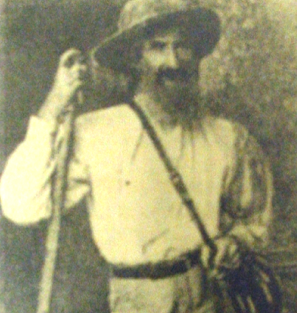 1855
	Muda-se com a família para a casa 
que construiu em estilo enxaimel e que hoje 
abriga o Museu de Ecologia Fritz Müller.
 
1856
	Parte para Desterro (atual Florianópolis – 
morando na Praia de Fora) e naturaliza-se 
brasileiro para assumir cargo público de 
professor no LiceuProvincial (antigo Colégio
 Jesuíta), atualmente representado pelo Colégio Catarinense.
 
1857
	Começa a lecionar no Liceu Provincial, onde permanece por 11 anos (até 1867). Inicia-se o período mais produtivo de sua obra cientifica e atinge em Desterro seu grande reconhecimento internacional na comunidade científica. Ernst Haeckel propõe denominá-lo Müller – Desterro para distinguí-lo de tantos outros “Müller”, notáveis alemães.  
 
1867	
	Retorna à Colônia de Blumenau, assumindo o posto de Pequisador do Vale de Itajaí-Açú.
 
1873
	Assume o cargo de Juiz de Paz da Colônia de Blumenau.
 
1874
	Volta à Desterro, reassumindo a função de Professor do Colégio Provincial.
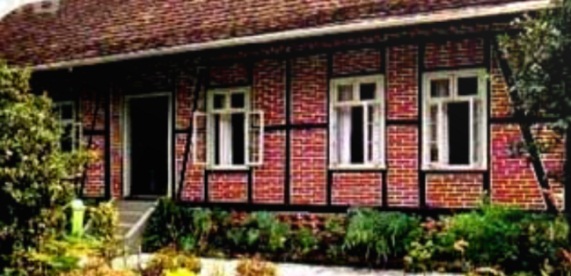 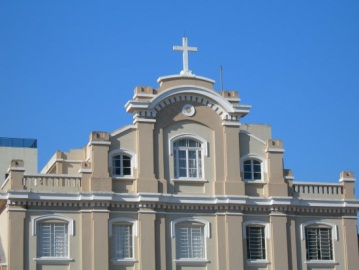 1874 
	Volta à Desterro, reassumindo a função de Professor do Colégio Provincial.
 
1876	
	Assume o cargo de Naturalista 
Viajante do Museu Nacional do Rio de 
Janeiro, retornando a morar com a família
 na Colônia de Blumenau.

1879
	Morte na Alemanha (suicídio) de sua filha predileta, Rosa, experiência devastadora para o naturalista.
 
1880 
	Terrível enchente na Colônia de 
Blumenau resulta em perdas irrecuperáveis 
e obriga o naturalista e família a abandonar 
sua casa. Darwin oferece ajuda financeira, mas 
Fritz Müller recusa.
 
1882
	Morte do amigo Charles Darwin, afetando profundamente Fritz Müller.
 
1883
	Morre na Suiça, seu irmão mais jovem Hermann Müller, também naturalista e com quem Fritz Müller mantinha uma assídua correspondência, comunicando todas suas observações.
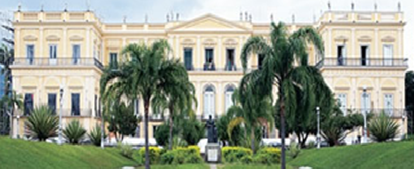 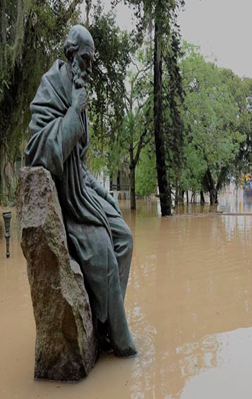 1884
	Demissão do cargo de Naturalista Viajante, 
sendo imediatamente readmitido pelo Imperador Dom 
Pedro II, frente às fortes críticas e pressões recebidas de 
grandes nomes internacionais da Ciência.
 
1891
	O governo Republicano determina que todos os Naturalistas Viajantes do Museu Nacional passem a ter moradia no Rio de Janeiro. Fritz Müller demite-se. Haeckel defende-o com veemência e organiza uma arrecadação de fundos para auxiliar Fritz Müller, já velho, abatido e desempregado. Este recusa mais uma vez.
 
1892	
	Recebe de Haeckel, como presente de 
aniversário, um álbum com fotos de naturalistas 
(119 cientistas) que o admiravam e que deixou 
Fritz Müller muito honrado. Após sua morte, 
os parentes doaram o álbum ao Museu Haeckel em Jena. 
 
1894
	Morte de sua companheira de vida, Karoline Töelner.
 
1897
	Morre Fritz-Müller, brasileiro por opção, aos 75 anos em Blumenau – SC.
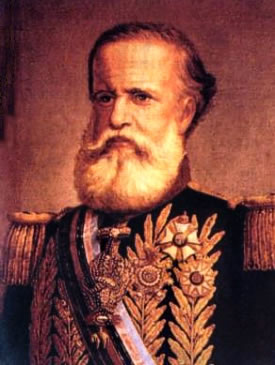 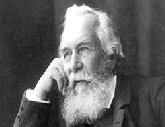